Викторина 
When? Why? Where? 
3 класс
Составила Чертопрудова Н.В. учитель английского языка
      МБОУ «Северная СОШ №2 Северного района Оренбургской области
Введите фамилию и имя
Начать тестирование
12
10
Всего заданий
Время тестирования
мин.
[Speaker Notes: Версия от 10.03.2013 г. Последнюю версию конструктора смотрите на сайте «Тестирование в MS PowerPoint» http://www.rosinka.vrn.ru/pp/]
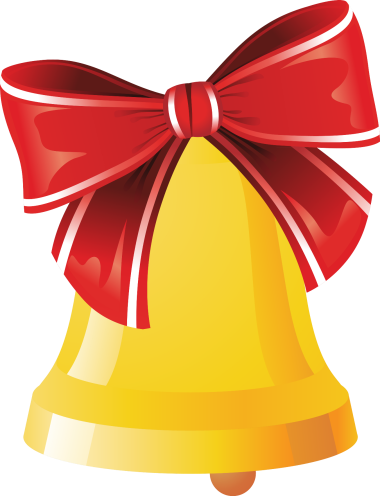 В лесной школе проходит викторина «When? Why? Where?» 
Для участия в ней необходимо заполнить анкету. Вставь пропущенные вопросительные слова.
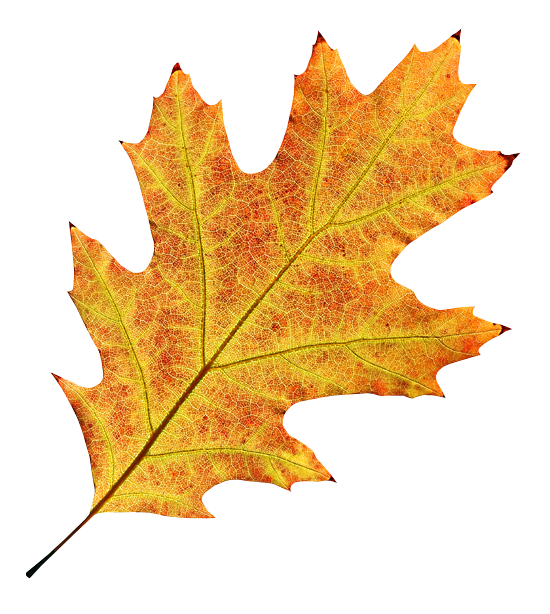 Далее
Задание
… is your name?
What
1
2
3
4
Why
How
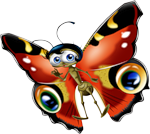 Which
Далее
1
Задание
1 бал.
… is your favourite holiday?
Why
1
2
3
4
What
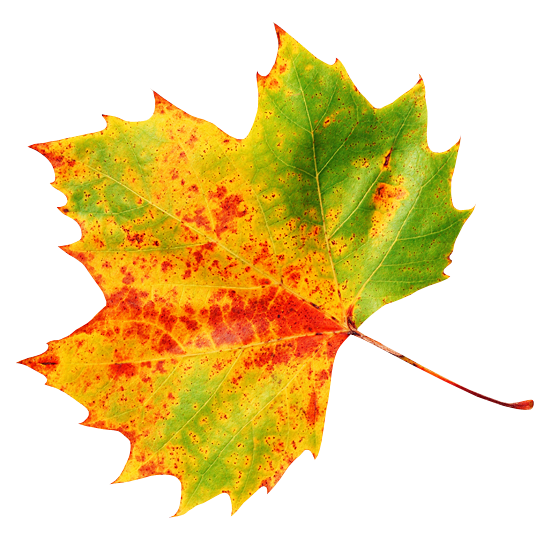 How
How many
Далее
2
Задание
1 бал.
… are you?
Why
1
2
3
4
How much
When
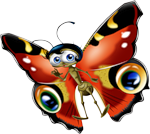 How
Далее
3
Задание
1 бал.
… is your surname?
How
1
2
3
4
What
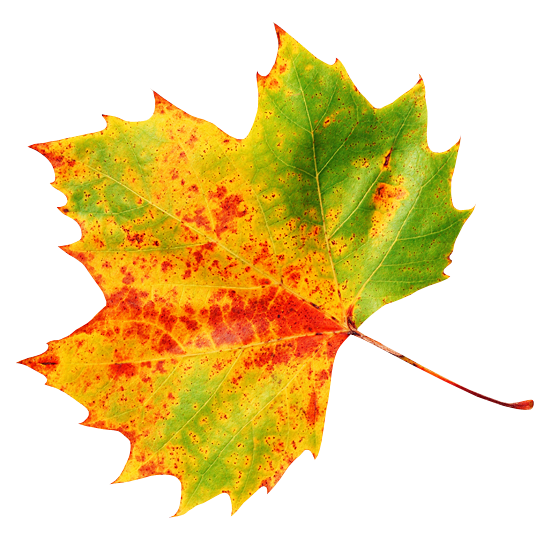 When
Who
Далее
Выберите все правильные ответы!
4
Задание
1 бал.
… are you from?
When
1
2
3
4
Why
Where
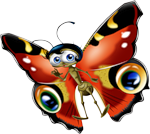 How
Далее
5
Задание
2 бал.
… do you live?
Where
1
2
3
4
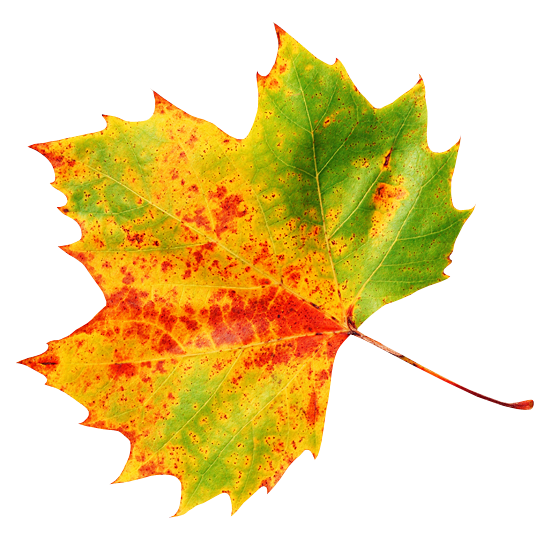 Who
How many
Which
Далее
6
Задание
1 бал.
… old are you?
How many
1
2
3
4
How
How much
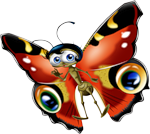 When
Далее
7
Задание
2 бал.
… is your birthday?
Why
1
2
3
4
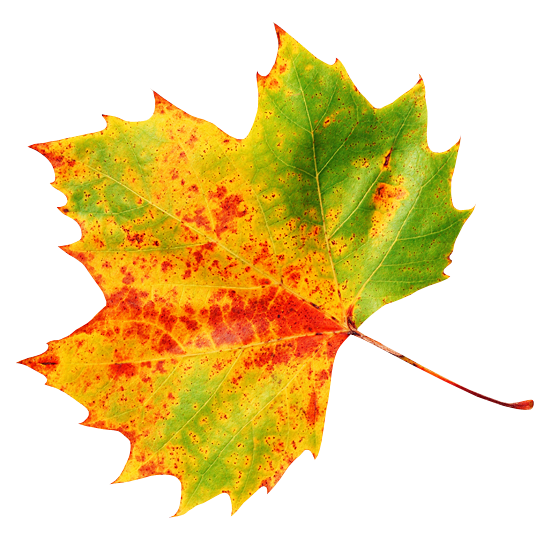 Which
How many
When
Далее
8
Задание
2 бал.
… do you like to do?
What
1
2
3
4
Who
Why
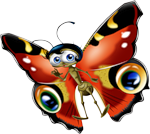 Where
Далее
9
Задание
2 бал.
… friends have you got?
How much
1
2
3
4
How many
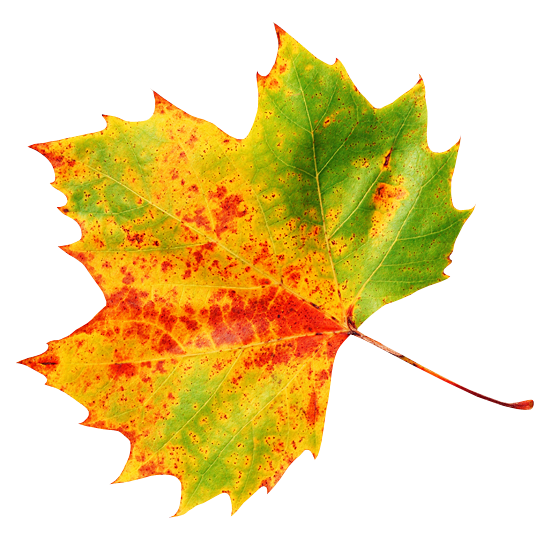 When
How
Далее
10
Задание
1 бал.
… pets have you got?
Where
1
2
3
4
Why
When
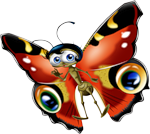 What
Далее
11
Задание
1 бал.
… do you like summer?
When
1
2
3
4
How many
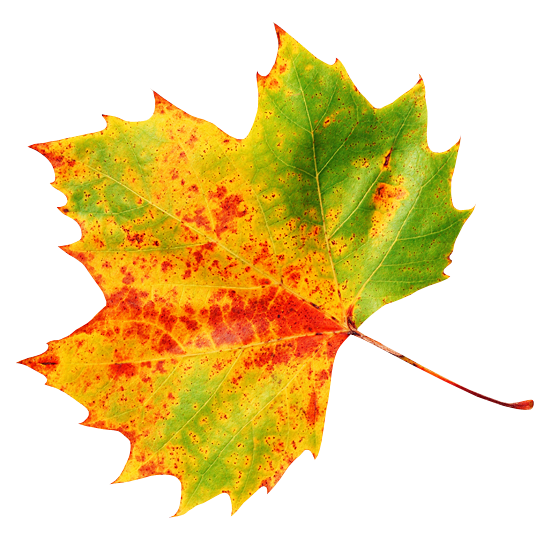 Why
Who
Итоги
12
Задание
1 бал.
Результатытестирования
Подождите!
Идет обработка данных
Оценка
Правильных ответов
Набранных баллов
Ошибки в выборе ответов на задания:
Снова
Выход
Всего заданий
бал.
Затрачено времени
[Speaker Notes: В  конструкторе использована идея перемещения объектов в режиме просмотра демонстрации, предложенная Гансом Хофманом (Hans Werner Hofmann hw@lemitec.de)]